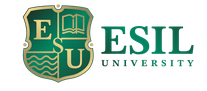 Инструкция по подключению сервиса прокторинга во время сдачи экзамена
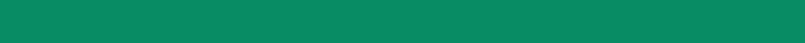 Перейдите на https://dl.esil.edu.kz
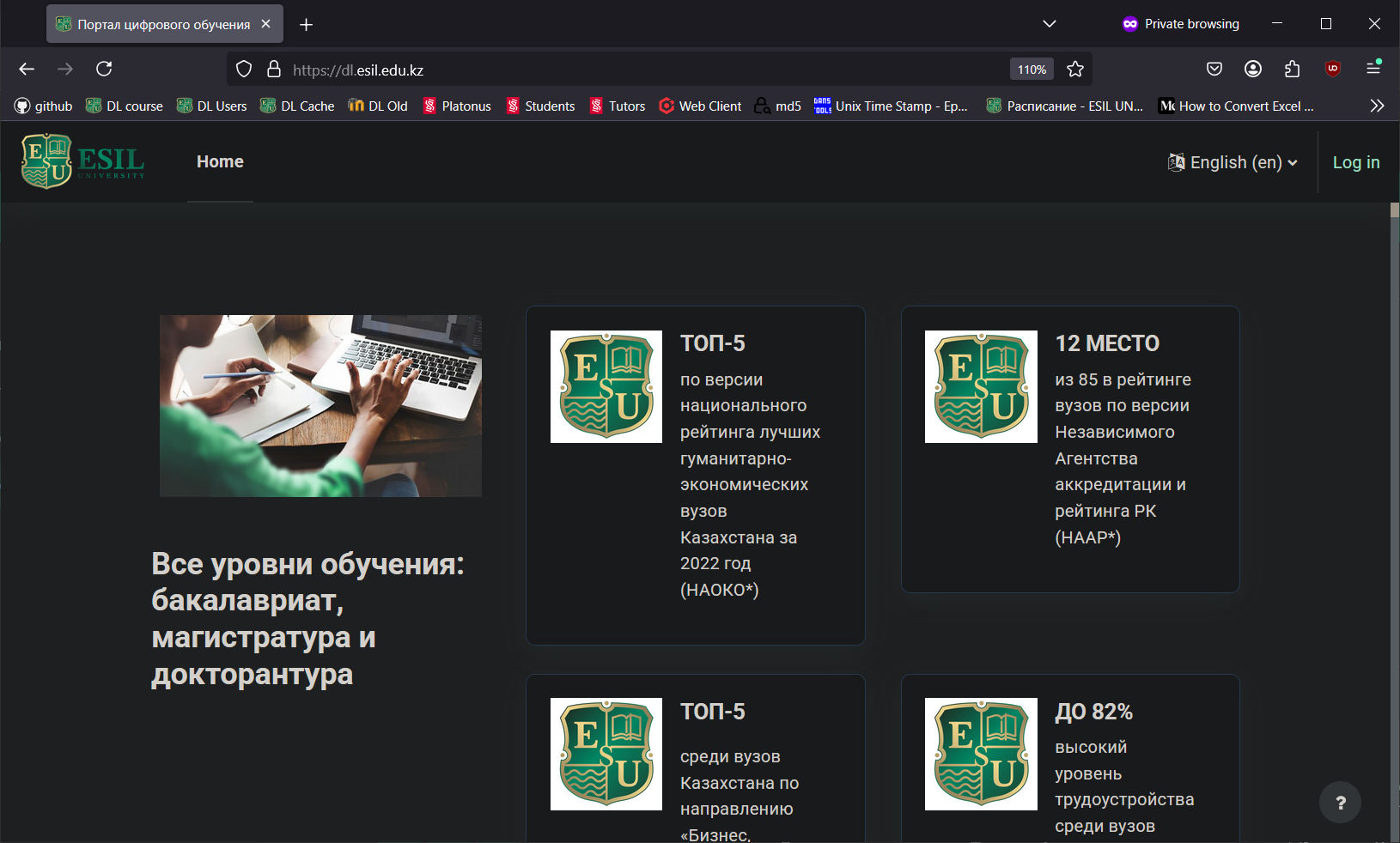 Перейдите на необходимый курс, выберите экзамен
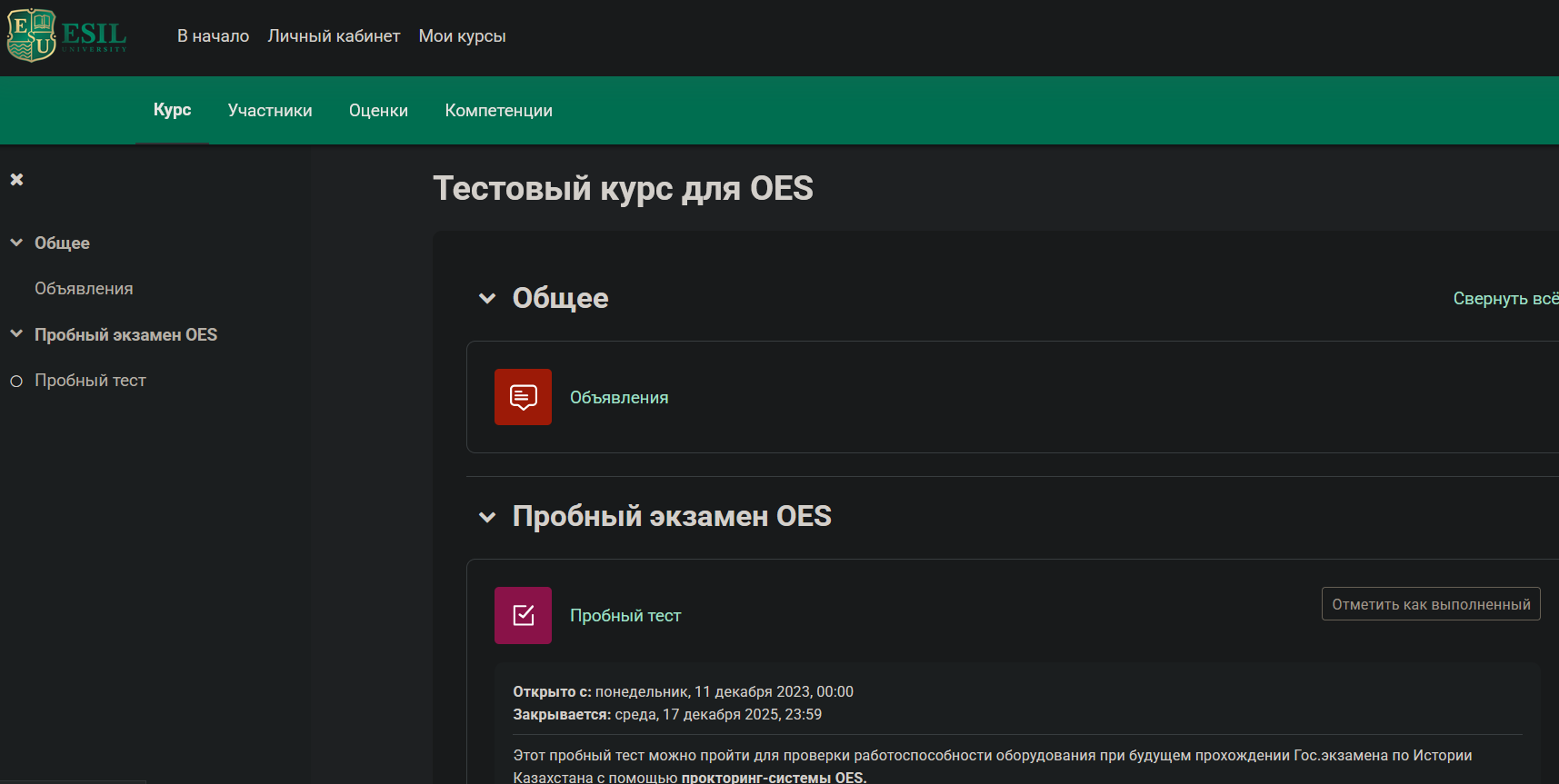 Разрешите доступ к камере в левом верхнем углу экрана
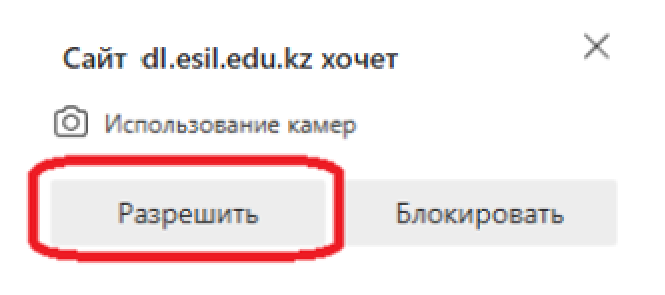 Необходимо дать согласие на прохождение прокторинга, затем нажать «Начать попытку»
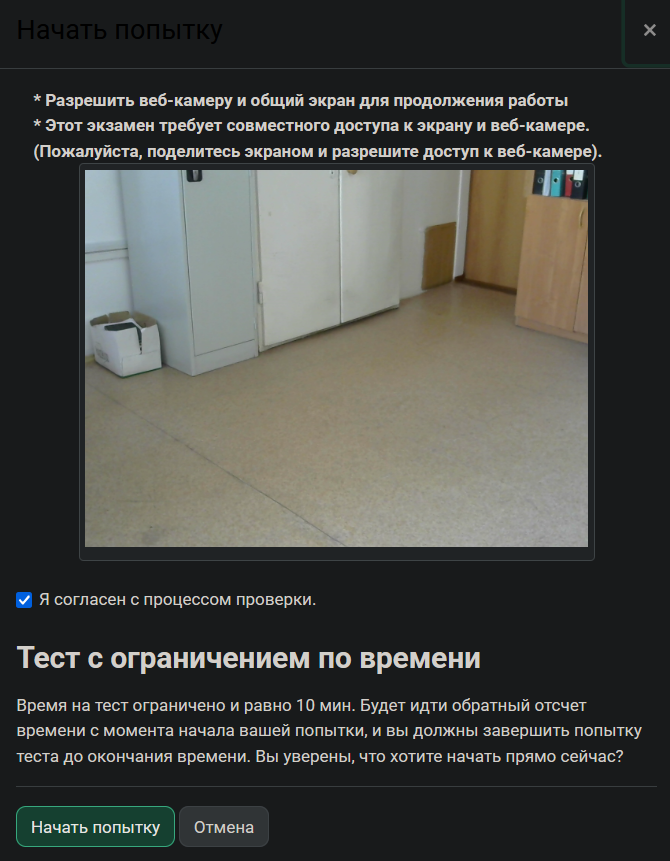 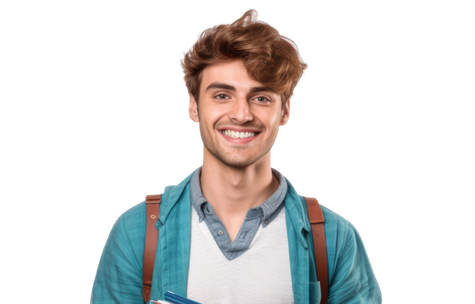 Без подключения камеры доступ к экзамену запрещен
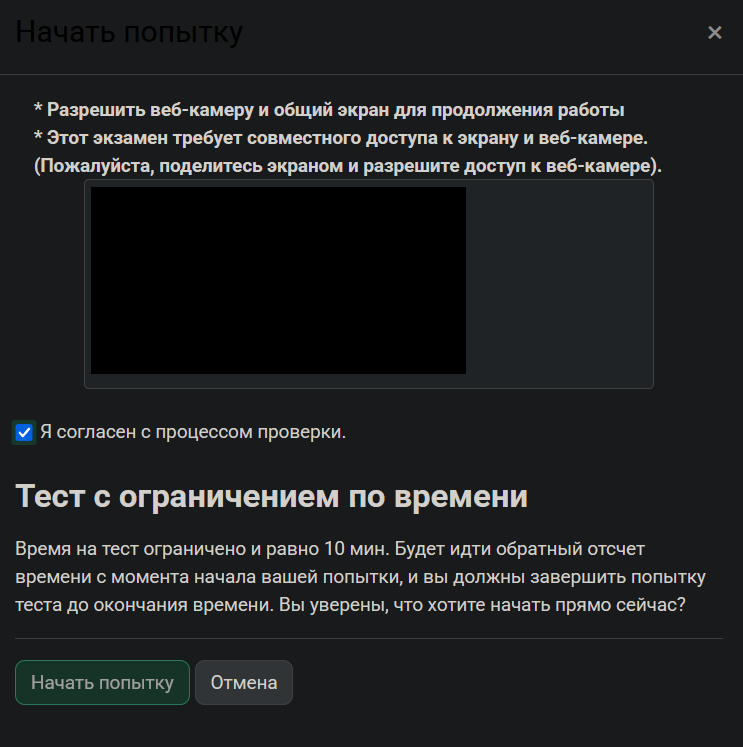 Результаты экзамена могут быть аннулированы, если доступ к камере пропадет во время сдачи экзамена.Во время всего экзамена лицо обучающегося обязательно должно быть в фокусе камеры.
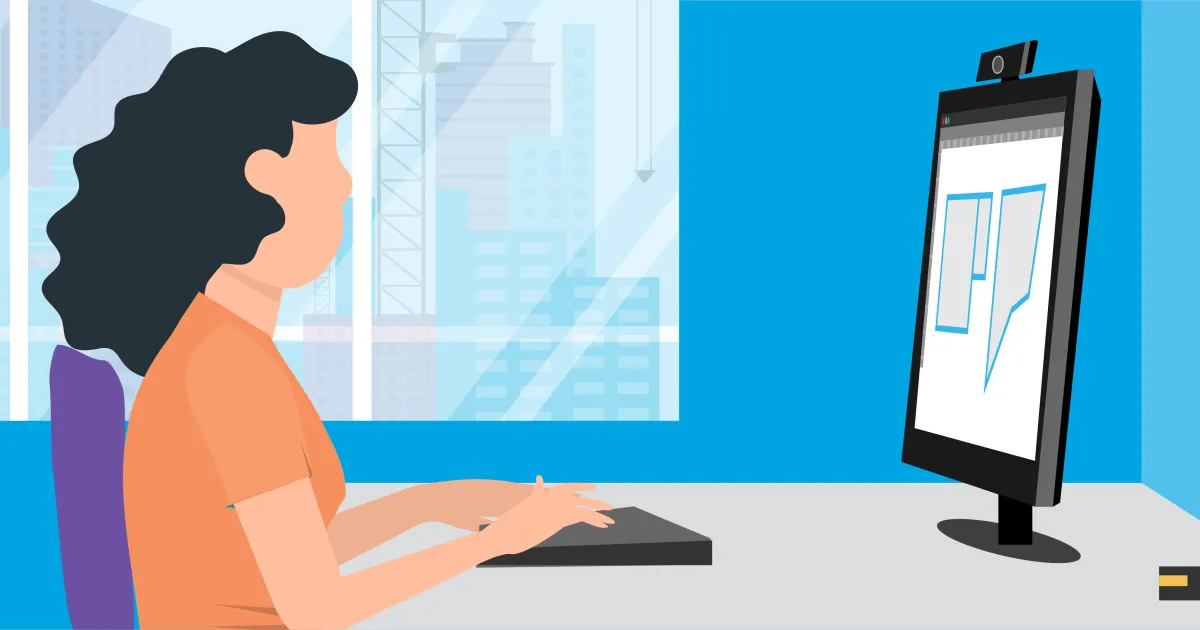 Отметьте правильные варианты ответов, затем закончите попытку
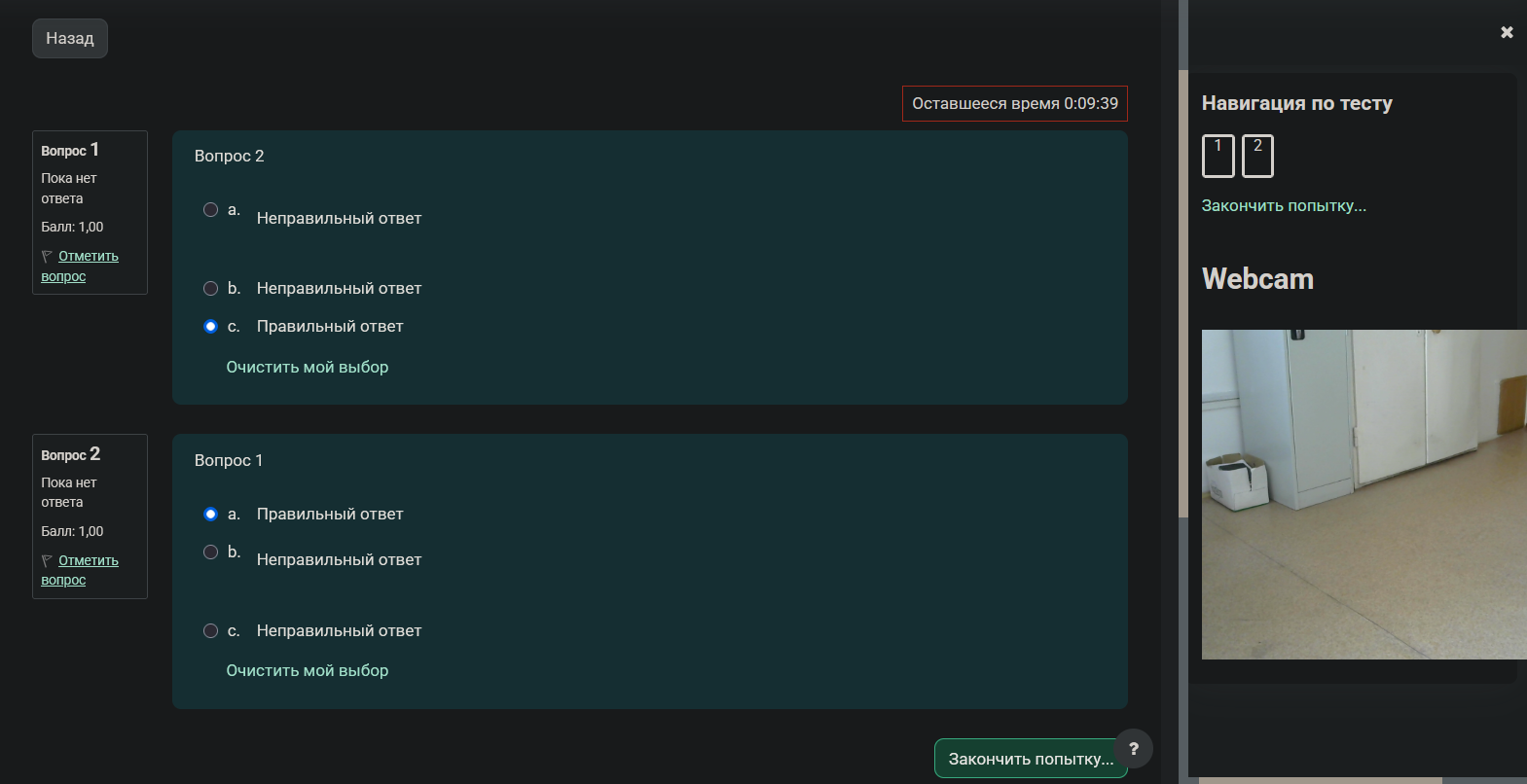 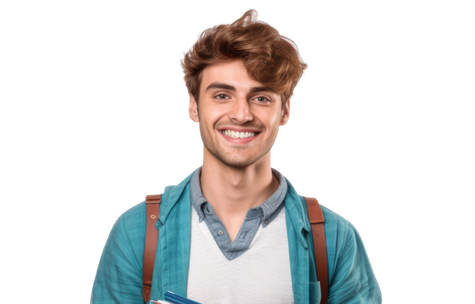 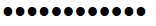 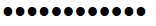 Видеозаписи сохранятся в системе до окончания учебного периода